OFFICE OF INFORMATION AND TECHNOLOGY
Medical Appointment Scheduling System (MASS)
VistA Scheduling Integration Overview
Seal of the U.S. Department of Veterans Affairs
Office of Information and Technology
30 JUNE 2014
VistA High Level Architecture
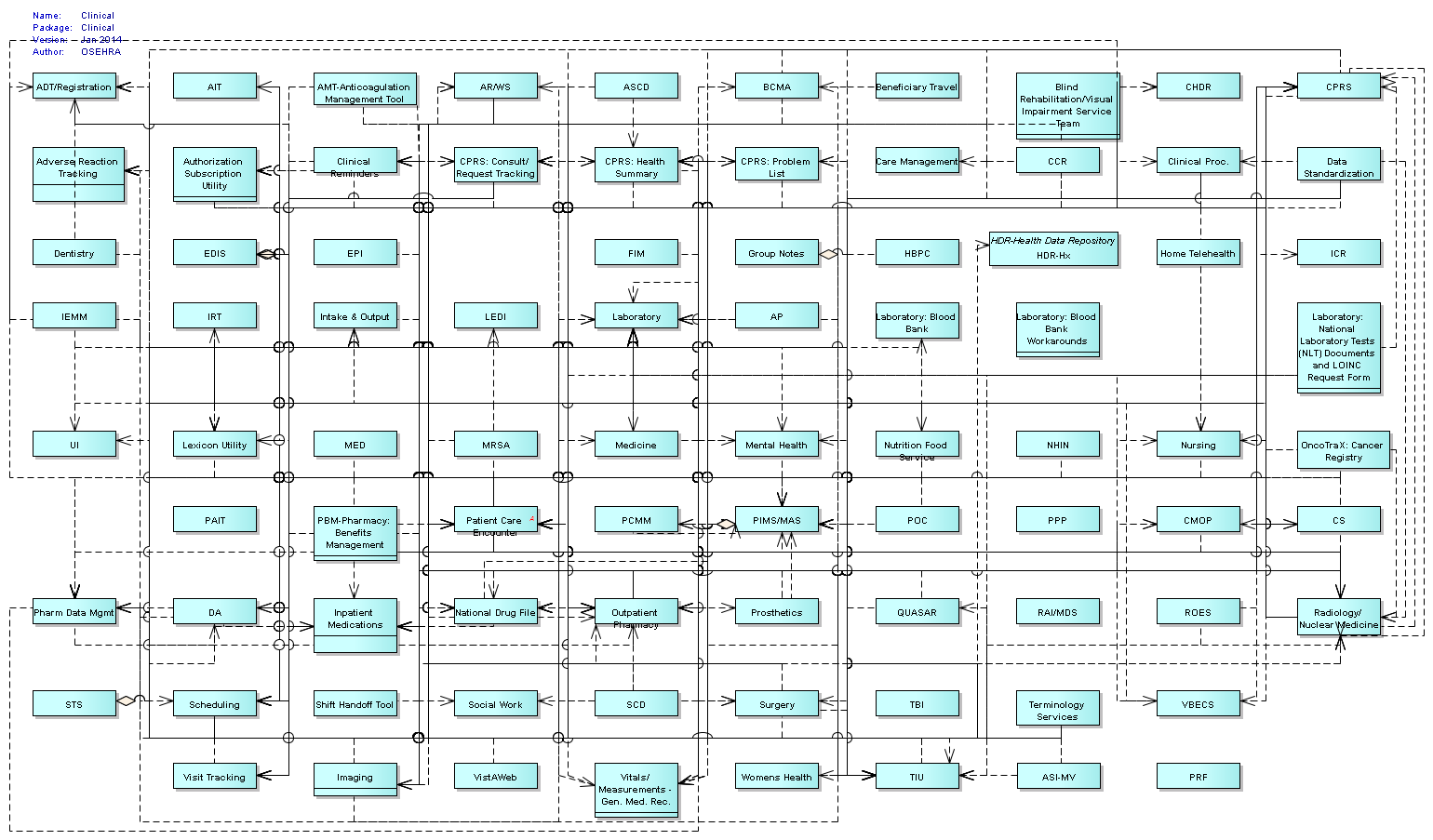 VistA Scheduling Architecture
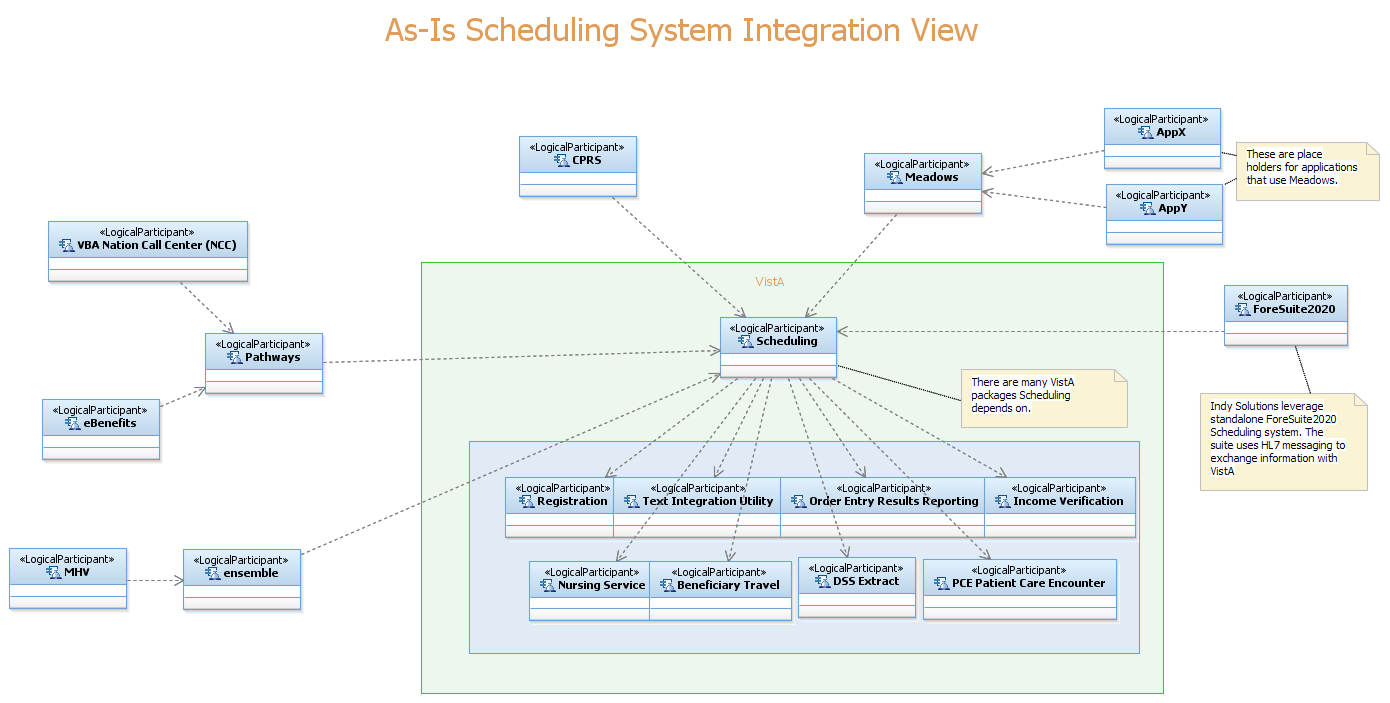 3
VistA Scheduling Dependency Graph
Package Dependencies - 31
4
VistA Scheduling Dependents Graph
Package Dependents - 71
5
VistA Dependencies & Dependents Summary
FileMan Files – 73
Information is accessed via calls to FileMan
Non-FileMan Globals – 49
Information is accessed via “Globals” – direct database calls
Routines – 961
Calls are made to initiate routines within other VistA packages
VistA Scheduling has over 1,000 distinct integration points
6
Scheduling Phase 1 VistA Integration
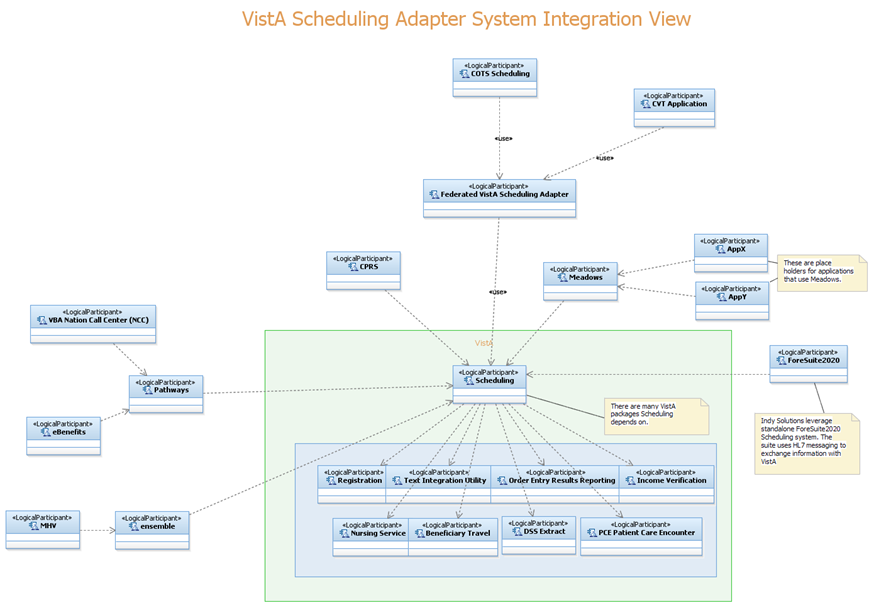 7
VistA Scheduling To-Be Architecture
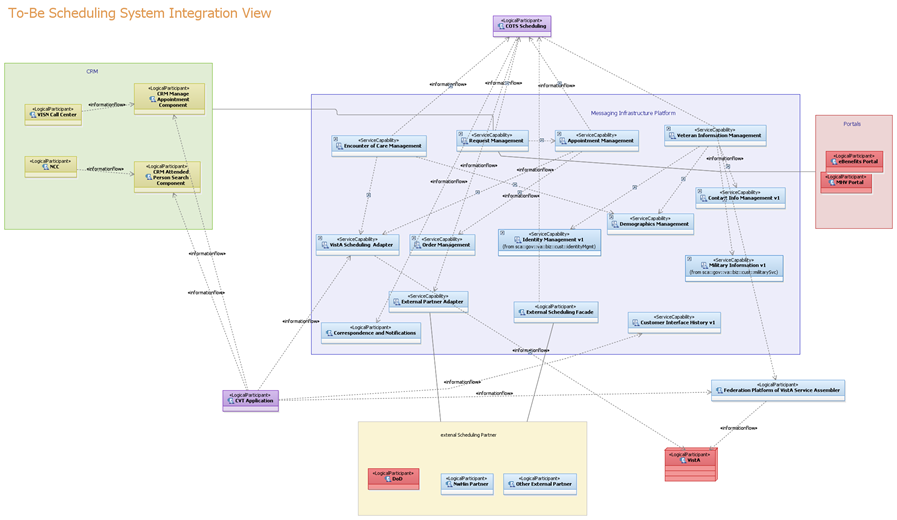 8